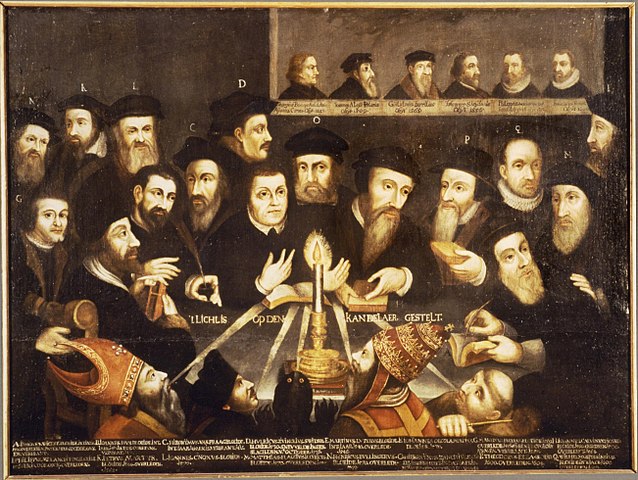 Luther a Zwingli
Selské války, radikální reformace
reformace
Reformace v množném čísle?
Více narativů – katolická vs. Protestanská interpretace
Lutheránství x Reformované církve (Zwingli, Bucer, Kalvín)
Návrat k církevním počátkům?
Pojem náboženství
Protestantismus
Protestantismus
deklarace reformačních stavů ve Špýru, 1529 
Lokalita
Komunita
Nová hierarchie
Knihtisk, „Guttebergova revoluce“
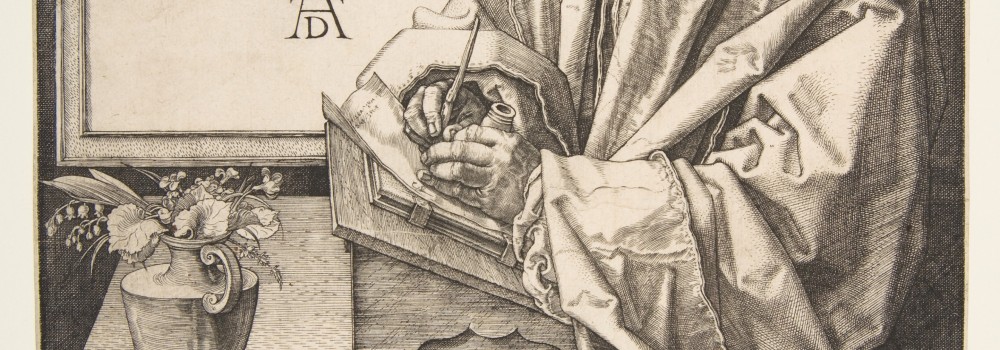 Příčiny a zdroje
-Krize papežství
Antiklerikalismus 
Materialismus  a odpustky
Krize feudalismu 

Devotio moderna
Pozdně středověká zbožnost, mystika
Humanismus
Erasmus Rotterdamský (1469-1536)
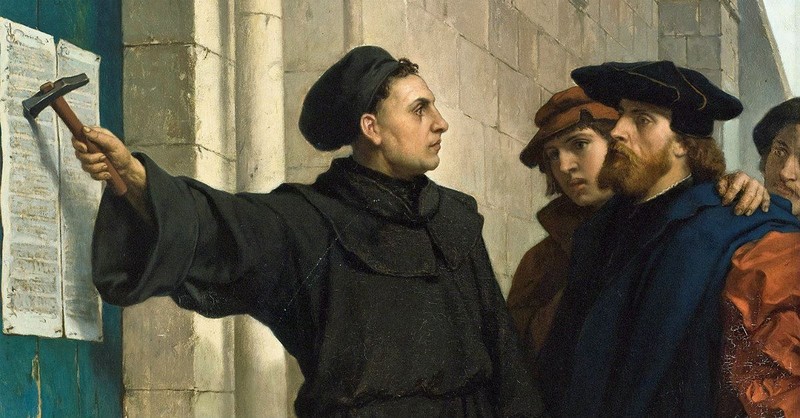 Martin Luther (1483-1546)
Sola gratia
Sola fide
Sola scriptura
31.10 1517 : 95 tezí
Luder -> eleutheria -> Luther
Lipská disputace 1519(vs. Johannes Eck)
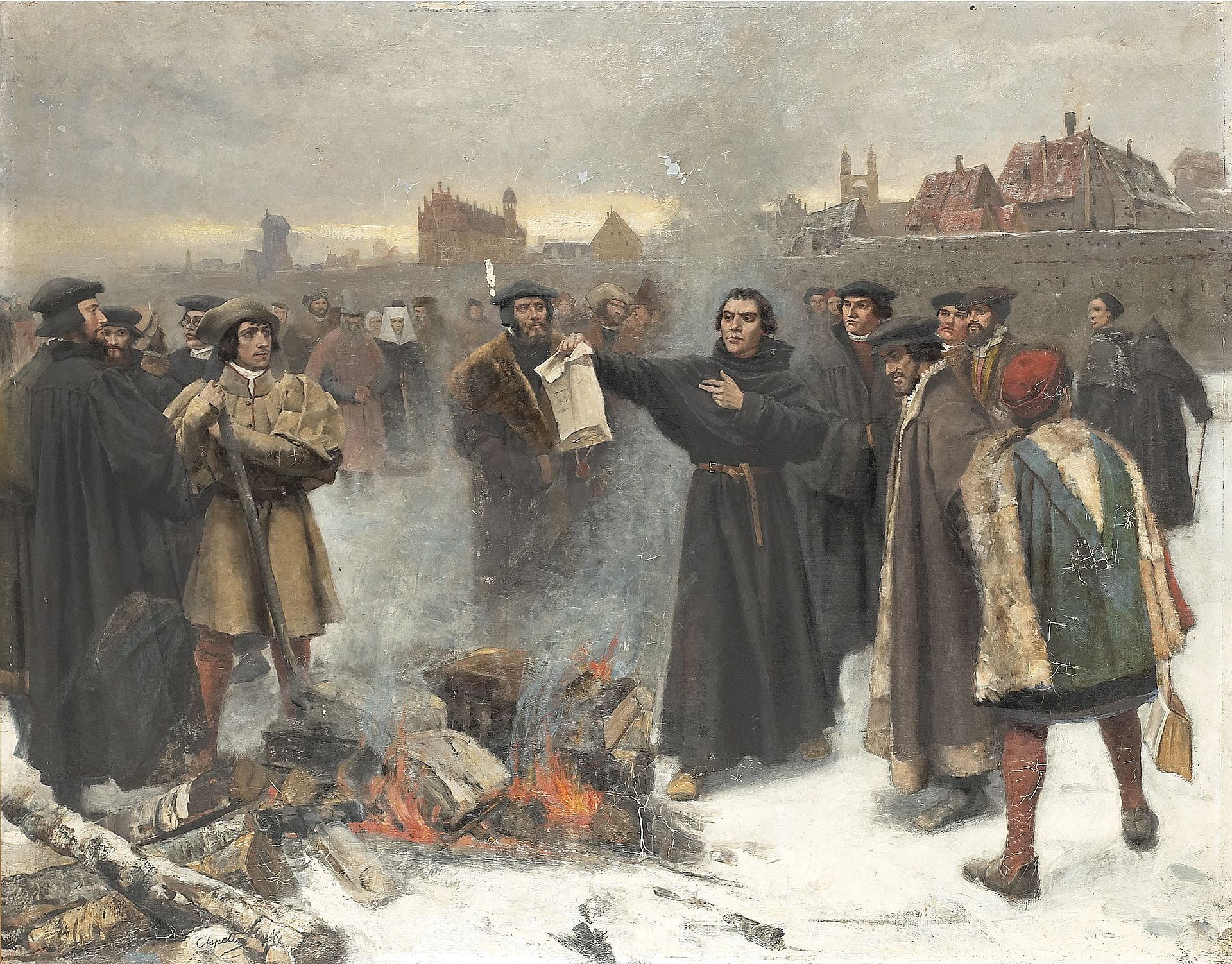 Exsurge domine, Lev X, 1520
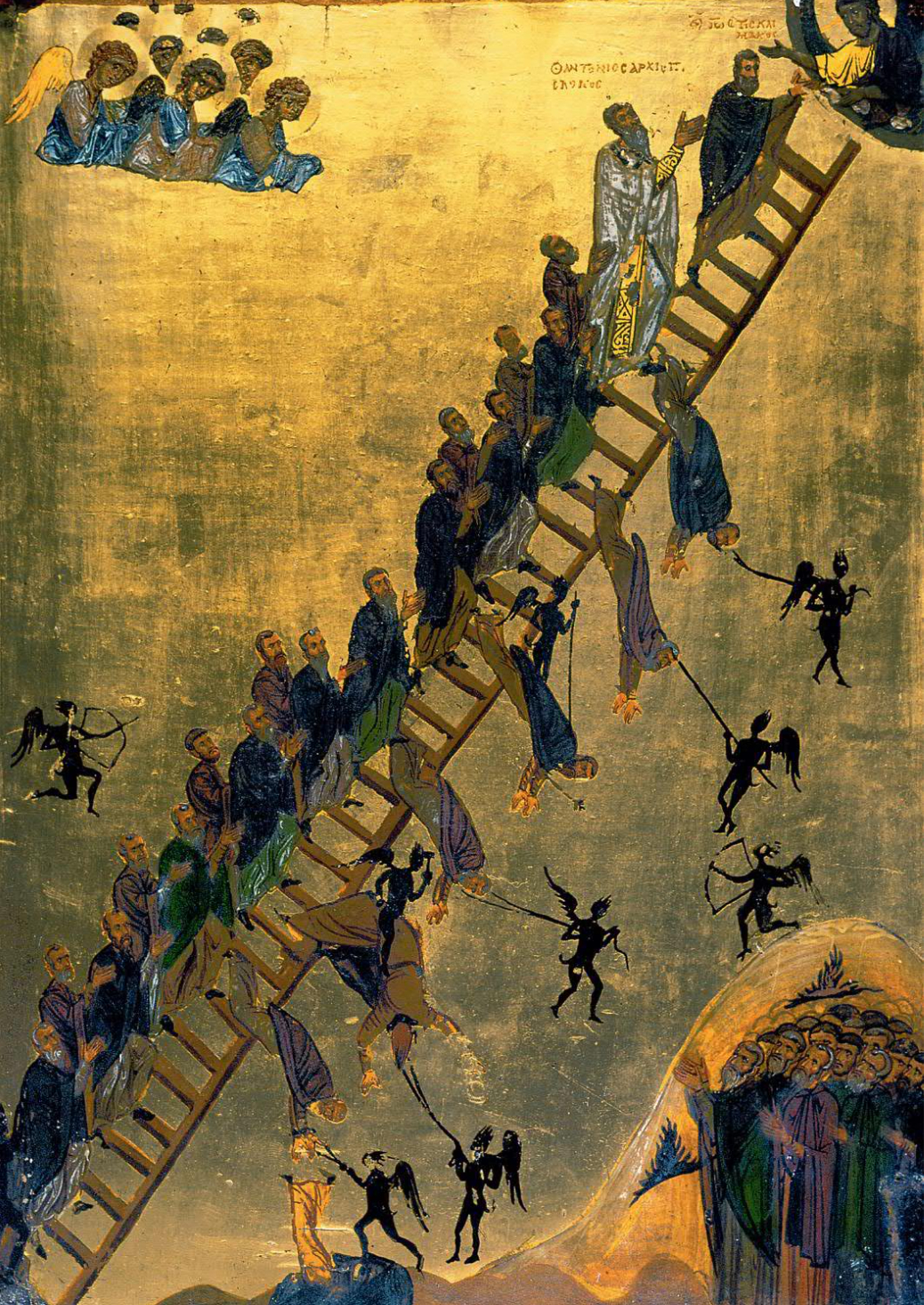 Výzva křesťanské šlechtě národa německého”
“O babylonském zajetí církve”
“O křesťanské svobodě”

1529 a dál: “ Malý a velký katechismus“
Další vývoj
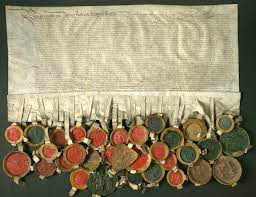 1530: Augsburský sněm
Confessio Augustana 
Oddělení luteránů od reformovaných
Šmalkaldská jednota
Praktický program nového náboženského uspořádán
1547 Augsburský interim
1552: Pasovská úmluva
1555: Augsburský náboženský smír
Cuius regiio, euis religio
Vzn. luteránské ortodoxie
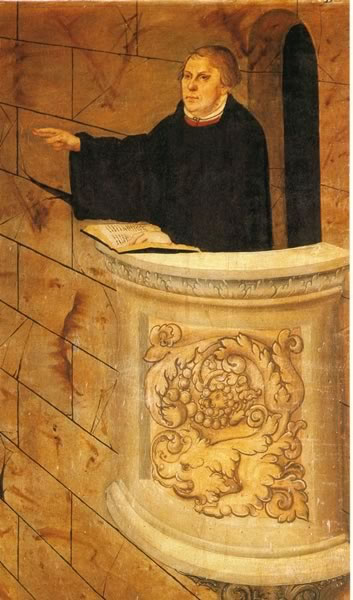 Luteránství v praxi
Viva vox, Fides ex auditu
Lutherova bible
Episkopální uspořádání
„Neviditelná církev“
Svátost jako komunikace Boha s člověkem
Konsubstanciace
adiaphora
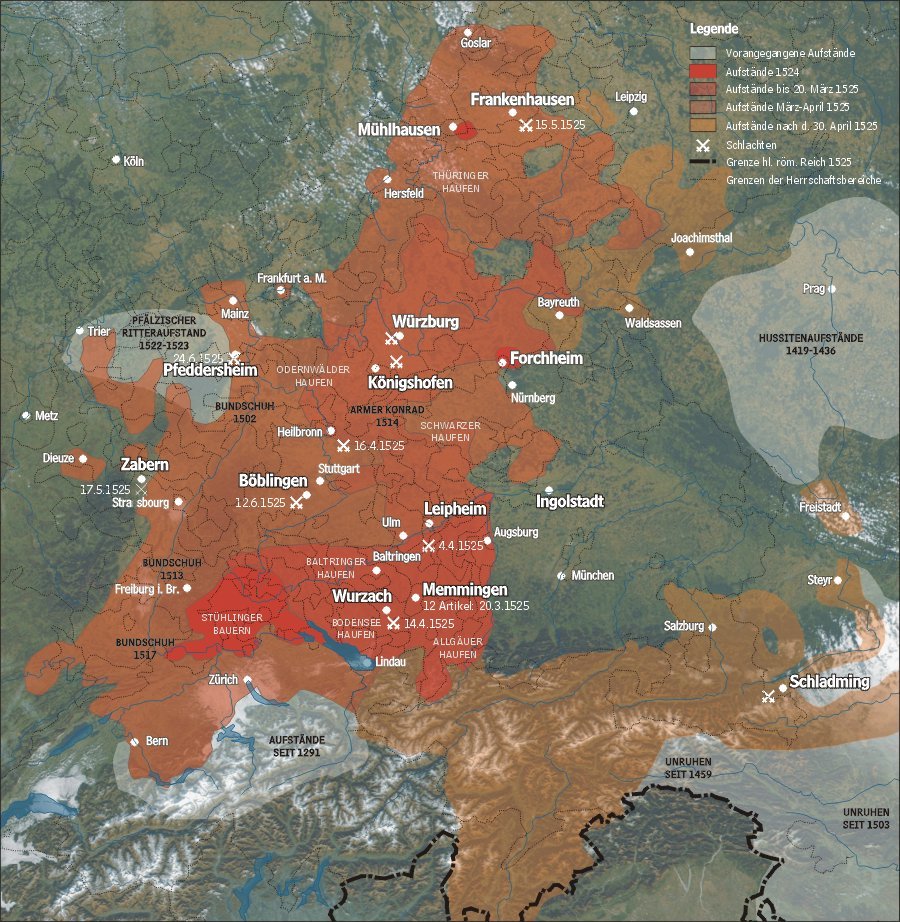 Selské války (1524-1525)
Ani selské, ani války
1525: 12 Memmingenských artikulů 
Antiklerikalismus 
Svátosti: člověk směrem k Bohu 
Autonomie
Osobní zkušenost a rozhodnutí
Thomas Müntzer
Praha (1521) -> 1523-4 Allstedt -> 1524 Muhlhausen -> 1525 Frankenhausen 
„sola experientia “
Proroci z Zwickau
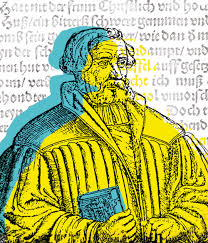 Andreas (Bodenstein von) Karlstadt(1483-1541)
Wittenberg -> 1523 Orlamüde -> 1534 Basilej
Městská rada
Ikonoklasmus
Inspirace pro anabaptisty
Vliv německé mystiky
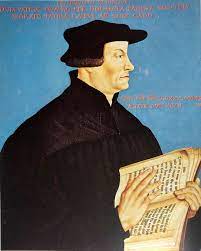 Ulrich Zwingli (1484 – 1531)
1523: Zurich – debata katolíků a příznivců Zwingliho	
67 tezí: praktické požadavky: proti obrazům, obřadům, atd.
Postupné změny
Heinrich Bullinger
1536: Helvétské vyznání víry
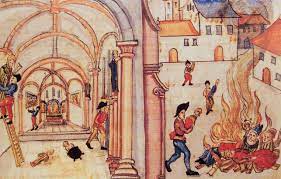 Mezi hlavní loď a kněžiště byl umístěn stůl; na něm byly dřevěné talíře s obyčejnými chlebovými houskami a džbánem vína. Oltář, který odkazoval na oběť, byl tedy odstraněn a byla přijata praxe přijímání pod obojím způsobem. Zpěv zcela chyběl: proběhla modlitba, čtení z Bible, krátké vysvětlující kázání a recitace Gloria in Excelsis a Nícejského vyznání víry střídavě po verších muži a ženami. Po modlitbě za odpuštění hříchů […] všichn i pronesli modlitbu Páně, která byla v němčině, stejně jako celá služba. Poté […] pastoři v jednoduchých tmavých šatech nebo róbách tiše rozdávali chléb a víno kongregaci. Někteří si odlamovali kousek chleba sami, jiní otevřeli ústa, aby ho dostali, pak následovala víno. Bohoslužba skončila 113. žalmem (Vulgáta 112.): „Chvalte Pána, vy, kteří jste jeho služebníci“ a požehnáním
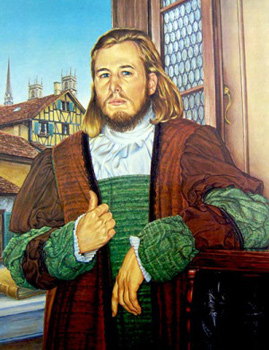 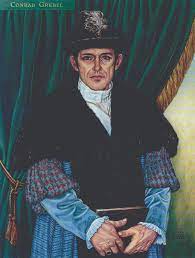 Radikální reformace ve Švýcarskuanabaptisté
Conrad Grebel (1498-1526), Georg Blaurock (ca. 1492 – 1529), Felix Mantz (ca. 1498-1527), Balthasar Hubmaier (1480-1525), Michael Sattler (1490-1527)
Studium Písma a pramenná kritika
Proti centralizaci
Křest jako manifestace vnitřní změny
1534 „List Thomasu Müntzerovi“
Conrad Grebel
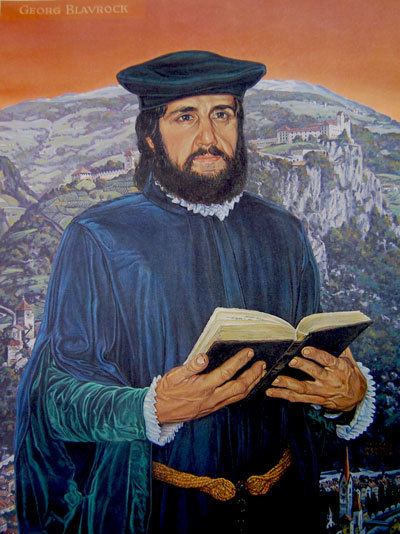 Felix Mantz
G. Blaurock
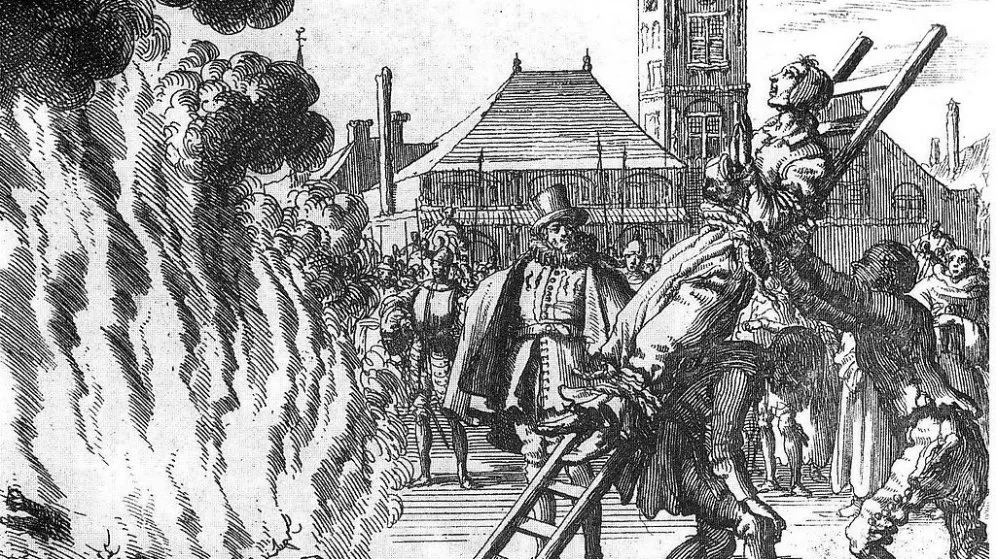 Radikální reformace v Münsteru
Melchior Hoffman (1495-1543): Eliáš, Nový Jeruzalém
Münster: 3 frakce
Katolíci
Konzervativní luteráni (Franz von Waldeck)
Melchiorité (rothmanité )
Jan Mathijs (1500-1534)  -> Jan z Leidenu (1509-1536) 
Menno Simons (1496-1561)
Michael Sattler
1527: Schleitheimské artikuly